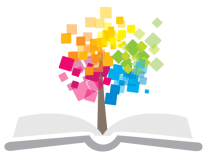 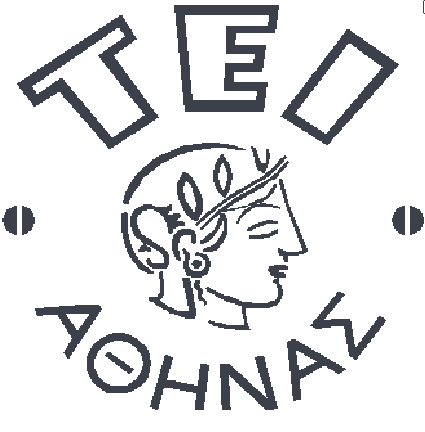 Ανοικτά Ακαδημαϊκά Μαθήματα στο ΤΕΙ Αθήνας
Φυσιολογία
Ενότητα 12: Πεπτικό σύστημα
Mαρία Bενετίκου, MD, MSc, DipEndo, PhD,
Ιατρός ενδοκρινολόγος, καθηγήτρια παθοφυσιολογίας – νοσολογίας, διδάκτωρ πανεπιστήμιου Αθηνών και Λονδίνου
Τμήμα Ιατρικών Εργαστηρίων
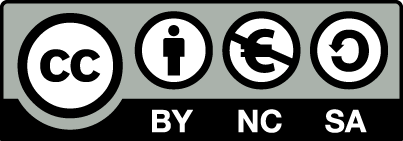 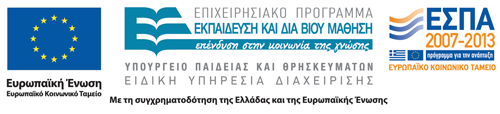 Πεπτικό σύστημα 1/2
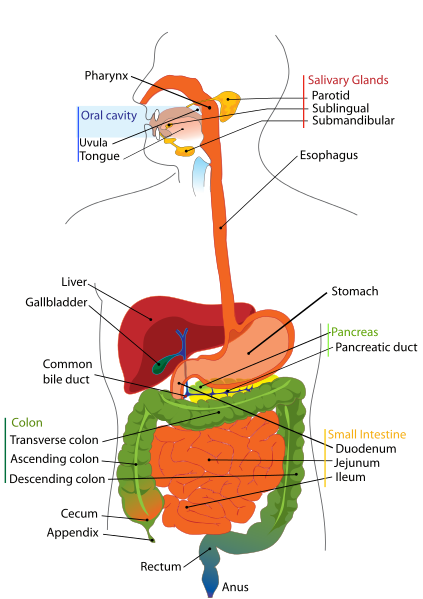 “Digestive system diagram en”, από Fvasconcellos διαθέσιμο ως κοινό κτήμα
Πεπτικό σύστημα 2/2
“Blausen 0432 GastroIntestinalSystem”, από BruceBlaus διαθέσιμο με άδεια CC BY 3.0
Ανατομική οργάνωση πεπτικού
Αποτελείται από: 
ΟΡΓΑΝΑ: ΣΤΟΜΑΤΙΚΗ ΚΟΙΛΟΤΗΤΑ, ΦΑΡΥΓΓΑΣ, ΟΙΣΟΦΑΓΟΣ, ΣΤΟΜΑΧΙ, ΛΕΠΤΟ ΕΝΤΕΡΟ, ΠΑΧΥ ΕΝΤΕΡΟ. 
Όλα μαζί αποτελούν τον ΓΑΣΤΡΕΝΤΕΡΙΚΟ ΣΩΛΗΝΑ 
ΑΔΕΝΕΣ: 
ΜΙΚΡΟΥΣ, που βρίσκονται στο τοίχωμα του εντερικού σωλήνα.
ΜΕΓΑΛΟΥΣ (ΠΑΡΩΤΙΔΕΣ ,ΥΠΟΓΝΑΘΙΟΙ, ΥΠΟΓΛΩΣΣΙΟΙ, ΗΠΑΡ, ΠΑΓΚΡΕΑΣ), οι οποίοι εκβάλλουν στον γαστρεντερικό σωλήνα.
Στοματική κοιλότητα 1/2
Χωρίζεται με τους φραγμούς των δοντιών σε δύο μοίρες: Το προστόμιο προς τα έξω.
Τη κυρίως στοματική κοιλότητα προς τα μέσα.
ΠΡΟΣΤΟΜΙΟ, έχει δύο τοιχώματα: Το έξω, που σχηματίζεται από τα χείλη και τις παρειές και επικοινωνεί με τον εξωτερικό κόσμο μέσω της στοματικής σχισμής. Το έσω, που σχηματίζεται από τα δόντια και τα ούλα .
ΚΥΡΙΩΣ ΣΤΟΜΑΤΙΚΗ ΚΟΙΛΟΤΗΤΑ, σχηματίζεται: Μπροστά και πλάγια ,από τα δόντια και τα ούλα. Κάτω ,από το έδαφος του στόματος ,στο οποίο βρίσκεται η γλώσσα. Πάνω ,από την υπερώα. Πίσω ,από τον ισθμό του φάρυγγα.
Γλώσσα
Βρίσκεται στο έδαφος του στόματος. Αποτελείται από μύες. 
Χρησιμεύει για: μάσηση, ομιλία, γεύση.
Χωρίζεται σε: Βάση ή ρίζα, σώμα, κορυφή.
Στην πάνω επιφάνεια έχει πολλές μικρές προεξοχές,τις θηλές της γλώσσας . 
Αυτές χωρίζονται σε: 
Τριχοειδείς θηλές , που είναι οι περισσότερες. Μυκητοειδείς θηλές (στη κορυφή της γλώσσας). Φυλλοειδείς θηλές (πίσω και πλάγια της γλώσσας). Περιχαρακωμένες θηλές , που είναι 8-12 και σχηματίζουν το γευστικό λάμδα στο πίσω μέρος της γλώσσας.
Στοματική κοιλότητα 2/2
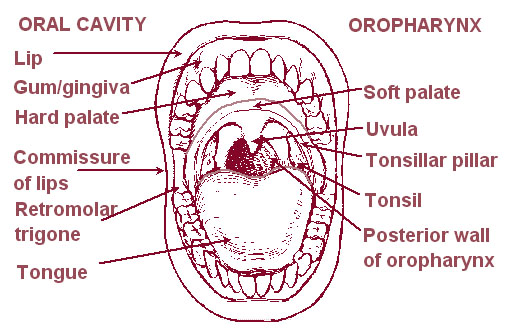 “Illu03 mouth”, από Arcadian διαθέσιμο ως κοινό κτήμα
Γευστικοί κάλυκες και υπερώα 1/2
Γευστικοί κάλυκες (ειδικά κύτταρα για τη γεύση) υπάρχουν στις: Μυκητοειδείς θηλές, φυλλοειδείς θηλές, περιχαρακωμένες θηλές. Οι διάφορες γεύσεις γίνονται αντιληπτές ως εξής: 
Το πικρό στο πίσω μέρος της γλώσσας.
Το ξινό και 
Το  αλμυρό στα πλάγια.
Το γλυκό στη κορυφή της γλώσσας.
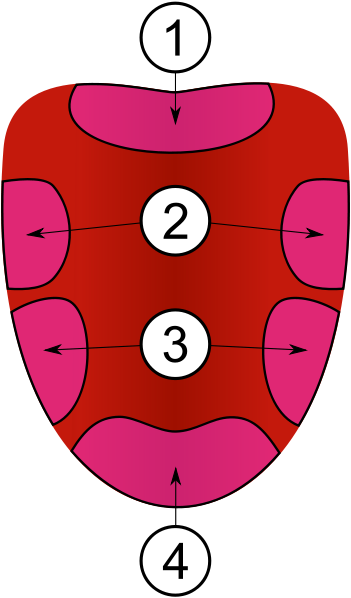 “Taste buds”, από MesserWoland διαθέσιμο με άδεια CC BY-SA 3.0
Γευστικοί κάλυκες και υπερώα 2/2
ΥΠΕΡΩΑ, χωρίζει τη κυρίως στοματική κοιλότητα από τις ρινικές κοιλότητες και διαιρείται σε: 
Σκληρή υπερώα προς τα μπροστά , η οποία σχηματίζεται από το υπερώιο οστό και τη άνω γνάθο. 
Μαλακή υπερώα προς τα πίσω , που δεν έχει οστά και καταλήγει στη σταφυλή.
Η υπερώα : Συμμετέχει στην ομιλία με το σχηματισμό κάποιων φθόγγων.  Η σταφυλή ανεβαίνει κατά τη κατάποση και εμποδίζει τις τροφές να ανέβουν στην ρινική κοιλότητα. Ταλαντεύεται κατά τον ύπνο με ανοιχτό στόμα ,σε ύπτια θέση (ροχαλητό).
Δόντια 1/2
ΔΟΝΤΙΑ: σκληρά όργανα που χρησιμεύουν για τη μάσηση της τροφής. Βρίσκονται στα οδοντικά φατνία των γνάθων. Συναρθρώνονται με ειδική σύνδεση , τη γόμφωση.
ΝΕΟΓΙΛΑ ΔΟΝΤΙΑ: ανατέλλουν στο στόμα από την ηλικία των 6 μηνών , μέχρι 2 ετών. Είναι 20 και αντικαθίστανται από τα μόνιμα. 
ΜΟΝΙΜΑ ΔΟΝΤΙΑ: είναι 32 και χωρίζονται ανάλογα με το σχήμα τους σε: Κεντρικοί τομείς(4), πλάγιοι τομείς (4), κυνόδοντες (4), προγόμφιοι (8), γομφίοι (12).
Δόντια 2/2
ΚΑΤΑΣΚΕΥΗ ΔΟΝΤΙΩΝ
 Mύλη: το τμήμα του δοντιού που φαίνεται μέσα στο στόμα (κλινική μύλη). Ρίζα : το τμήμα που βρίσκεται μέσα στα ούλα και στο οστό. Στο κέντρο του δοντιού βρίσκονται αγγεία και νεύρα (πολφός του δοντιού). Εξωτερικά του πολφού βρίσκεται η οδοντίνη. Η οδοντίνη στη περιοχή της (ανατομικής) μύλης καλύπτεται από αδαμαντίνη (η σκληρότερη ουσία του ανθρώπινου σώματος) και στη περιοχή της ρίζας από οστεΐνη .
Σιαλογόνοι αδένες 1/2
ΣΙΑΛΟΓΟΝΟΙ ΑΔΕΝΕΣ
Παράγουν το σάλιο , το οποίο περιέχει: Βλέννα, ένζυμο πτυαλίνη (βοηθά στη πέψη), κάλιο και άλλα ιόντα.
Χρησιμεύει: Κατάποση, αυτοκαθαρισμό της στοματικής κοιλότητας, πέψη τροφών, γεύση.
Χωρίζονται σε μικρούς και μεγάλους.
Σιαλογόνοι αδένες 2/2
ΜΙΚΡΟΙ ΣΙΑΛΟΓΟΝΟΙ ΑΔΕΝΕΣ
Βρίσκονται διάσπαρτοι στο βλεννογόνο της στοματικής κοιλότητας και ανάλογα με την εντόπιση τους περιγράφονται σαν: Χειλικοί, παρειακοί, υπερώιοι, γλωσσικοί.
ΜΕΓΑΛΟΙ ΣΙΑΛΟΓΟΝΟΙ ΑΔΕΝΕΣ
Είναι τα εξής ζευγάρια (δεξιά - αριστερά): Παρωτίδες, είναι οι μεγαλύτεροι. Βρίσκονται κάτω από το δέρμα στην οπισθογναθιαία χώρα ,πάνω από τη κροταφογναθική διάρθρωση. Εκβάλλουν με πόρο στο προστόμιο απέναντι από τη μύλη του 2ου άνω γομφίου. Υπογνάθιοι, βρίσκονται κάτω από τη κάτω γνάθο και εκβάλλουν με πόρο , κάτω από τη γλώσσα. Υπογλώσσιοι, οι μικρότεροι. Εκβάλλουν κάτω από τη γλώσσα.
Φάρυγγας
ΦΑΡΥΓΓΑΣ
Ινομυώδης σωλήνας 15εκ. Βρίσκεται μπροστά από τη σπονδυλική στήλη και πίσω από τις κοιλότητες μύτης (ρινική μοίρα), στόματος (στοματική μοίρα) και λάρυγγα ( λαρυγγική μοίρα) με τις οποίες επικοινωνεί. Εξυπηρετεί το πεπτικό σύστημα , το αναπνευστικό σύστημα και την άμυνα του οργανισμού με το λεμφικό ιστό που έχει στα τοιχώματά του (αμυγδαλές).
Οισοφάγος
ΟΙΣΟΦΑΓΟΣ: Ινομυώδης σωλήνας 25εκ. Αποτελεί τη συνέχεια προς τα κάτω του φάρυγγα και φτάνει μέχρι το στομάχι. Πορεύεται μπροστά από τη σπονδυλική στήλη (Α6 – Θ5) και χωρίζεται σε 4 μοίρες: Τραχηλική, Θωρακική, Διαφραγματική Κοιλιακή. Εξυπηρετεί μαζί με το φάρυγγα τη μεταφορά της τροφής από τη στοματική κοιλότητα στο στομάχι (κατάποση).
ΣΤΕΝΩΜΑΤΑ ΟΙΣΟΦΑΓΟΥ: Στο όριο με το φάρυγγα, στο ύψος του αορτικού τόξου, στο ύψος του αριστερού βρόγχου κατά το πέρασμα του από το διάφραγμα.
Οισοφάγος και στόμαχος
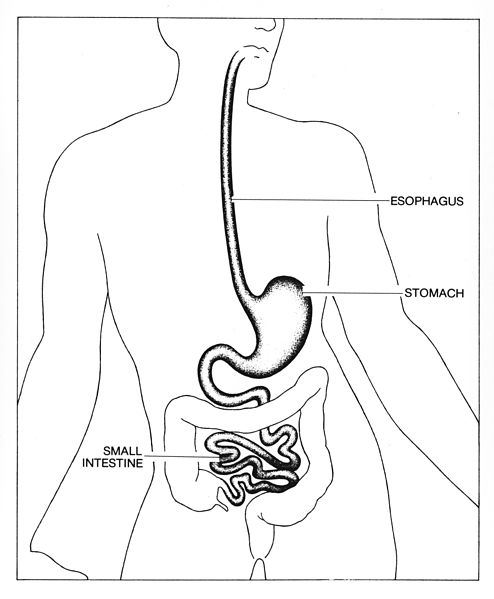 “Esophagus, stomach, small intestine”, από Fæ διαθέσιμο ως κοινό κτήμα
Στόμαχος
Είναι η προς τα κάτω συνέχεια του οισοφάγου και η πιο πλατιά μοίρα του γαστρεντερικού σωλήνα. 
Χρησιμεύει για τη πέψη των τροφών οι οποίες διασπώνται σε απλούστερες ουσίες με τη βοήθεια του γαστρικού υγρού που εκκρίνεται από τους αδένες του. 
Στη συνέχεια το περιεχόμενο προωθείται στο λεπτό έντερο με τις περισταλτικές κινήσεις του μυϊκού χιτώνα του τοιχώματός του.
Ανατομικές σχέσεις στομάχου
Το στομάχι βρίσκεται: 
Στη κοιλιά αριστερά κάτω από τον αριστερό θόλο του διαφράγματος. Δεξιά του βρίσκεται το συκώτι. Αριστερά του ο σπλήνας και ο αριστερός νεφρός. Κάτω, το λεπτό και παχύ έντερο.
Εμφανίζει δύο στόμια: Το οισοφαγικό ή καρδιακό που επικοινωνεί με τον οισοφάγο. Το πυλωρικό που επικοινωνεί με το δωδεκαδάκτυλο.
Μοίρες στομάχου
Κυρίως στομάχι, αποτελείται από: 
Το θόλο που βρίσκεται πάνω από το επίπεδο του καρδιακού στομίου.
Το σώμα του στομάχου.
Πυλωρική μοίρα. Διαιρείται σε: Πυλωρικό άντρο, πυλωρικό σωλήνα που καταλήγει στο πυλωρικό στόμιο.
Χιτώνες και αδένες στομάχου 1/2
ΧΙΤΩΝΕΣ ΣΤΟΜΑΧΟΥ. Το τοίχωμα του στομάχου αποτελείται από 4 χιτώνες οι οποίοι είναι από έξω προς τα μέσα:
Ο ορογόνος.
Ο μυϊκός.
Ο υποβλεννογόνιος.
Ο βλεννογόνος.
Χιτώνες και αδένες στομάχου 2/2
ΓΑΣΤΡΙΚΟΙ ΑΔΕΝΕΣ. Βρίσκονται διάσπαρτοι στο βλεννογόνο του στομάχου και αποτελούνται από τα εξής κύτταρα: 
Κύρια κύτταρα. Εκκρίνουν το προένζυμο πεψινογόνο που στο εσωτερικό του στομάχου μετατρέπεται σε πεψίνη η οποία διασπά τις πρωτεΐνες. 
Καλυπτήρια ή τοιχωματικά. Παράγουν γαστρικά οξέα ( HCl) και τον ενδογενή παράγοντα που είναι απαραίτητος για το σχηματισμό των ερυθρών αιμοσφαιρίων (βοηθά στην απορρόφηση της βιταμίνης Β12).
Βλεννώδη. Παράγουν βλέννα για να προστατεύεται ο βλεννογόνος από την πεψίνη. G- κύτταρα . Βρίσκονται κυρίως στη πυλωρική μοίρα και παράγουν την ορμόνη γαστρίνη.
Λεπτό έντερο
ΛΕΠΤΟ ΕΝΤΕΡΟ
Αποτελεί τη συνέχεια του στομάχου. Ξεκινάει από τον πυλωρό και φτάνει μέχρι το παχύ έντερο με την ειλεοτυφλική βαλβίδα . Βρίσκεται στη κάτω κοιλία και περιβάλλεται από το παχύ έντερο το οποί σχηματίζει μια ατελή στεφάνη. Έχει συνολικό μήκος 6-7 μέτρα.
Διακρίνεται σε 3 μέρη:
Δωδεκαδάκτυλο.
Νήστιδα.
Ειλεό.
Δωδεκαδάκτυλο
ΔΩΔΕΚΑΔΑΚΤΥΛΟ
Αποτελεί τη πρώτη μοίρα του λεπτού εντέρου με μήκος 25-30 εκ. Ξεκινά από τη πυλωρική βαλβίδα και φτάνει στη νηστιδοδωδεκαδακτυλική καμπή. Έχει σχήμα αγκύλης που περιβάλει τη κεφαλή του παγκρέατος. Στον αυλό του εκβάλλουν οι εκφορητικοί πόροι ήπατος και παγκρέατος. Το έκκριμά τους μαζί με αυτό των δωδεκαδακτυλικών αδένων συμβάλλει στη πέψη των τροφών.
Νήστις
Ξεκινάει από τη νηστιδοδωδεκαδακτυλική καμπή. 
Στο εσωτερικό της παρουσιάζει: 
Κυκλικές πτυχές τις λάχνες (προσεκβολές του βλεννογόνου). 
Λεμφοζίδια (αθροίσματα λεμφοκυττάρων).
Πλάκες Peyer (μικρά επάρματα του βλεννογόνου με λεμφοζίδια που βρίσκονται κυρίως στον ειλεό).
Γίνεται απορρόφηση και πέψη τροφών.
Ειλεός
Είναι η συνέχεια της νήστιδας και το εσωτερικό της είναι σχεδόν ίδιο με αυτή. Μαζί αποτελούν το ελικώδες έντερο το οποίο είναι ευκίνητο και κρέμεται από το πίσω κοιλιακό τοίχωμα από μια πτυχή του περιτόναιου, το μεσεντέριο.
Παχύ έντερο
Αρχίζει από την ειλεοτυφλική βαλβίδα και φτάνει μέχρι το πρωκτό. Έχει μήκος 1,5 μέτρο , και σχηματίζει μια στεφάνη που περιβάλλει το λεπτό έντερο. Χωρίζεται σε 3 μέρη: Το τυφλό (στο οποίο βρίσκεται η σκωληκοειδής απόφυση), το κόλο (ανιόν, εγκάρσιο, κατιόν, σιγμοειδές), το ορθό ή απευθυσμένο.
Διαφορές με το λεπτό έντερο
Μεγαλύτερο πλάτος. Έχει κολικές ταινίες, εκκολπώματα, επιπλοϊκές αποφύσεις Δεν έχει λάχνες και πλάκες Peyer (έχει όμως λεμφοζίδια και βλεννώδεις αδένες).
Λειτουργίες παχέος εντέρου
Διάσπαση και απορρόφηση θρεπτικών ουσιών, βιταμινών, ηλεκτρολυτών, νερού. Έκκριση βλέννας.
Συμπύκνωση υπολειμμάτων τροφής (κόπρανα).
Η φυσιολογική του χλωρίδα (κολοβακτηρίδια) βοηθά στη πέψη και αν καταστραφεί από αντιβιοτικά έχουμε διάρροιες.
Ανατομικές σχέσεις ήπατος και παχέος
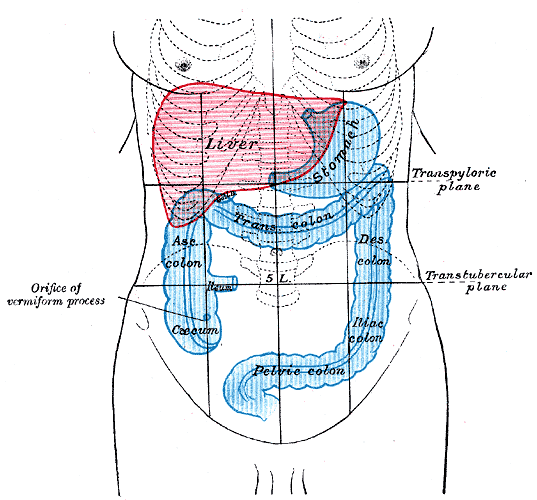 “Gray1223”, από Arcadian διαθέσιμο ως κοινό κτήμα
Σκωληκοειδής απόφυση
Βρίσκεται στο τυφλό έντερο 2-3 εκ. από την ειλεοτυφλική βαλβίδα. Έχει μήκος 6-10 εκ. και χωρίζεται σε βάση, σώμα, κορυφή. 
Στο τοίχωμά της έχει πλούσιο λεμφικό ιστό και έχει ονομαστεί εσωτερική αμυγδαλή. 
Σε περίπτωση φλεγμονής μαζεύεται πύο και υπάρχει κίνδυνος ρήξης του τοιχώματός της (σκωληκοειδίτιδα).
Ήπαρ 1/2
Είναι ο μεγαλύτερος αδένας του πεπτικού (1500γρ). Βρίσκεται στη άνω κοιλία, κάτω από το δεξιό θόλο του διαφράγματος. 
Το σχήμα του είναι τρίγωνο και εμφανίζει 3 επιφάνειες (άνω, κάτω, οπίσθια). Εμφανίζει 3 χείλη (πρόσθιο, δεξιό, αριστερό).
Ήπαρ 2/2
Η κάτω επιφάνεια είναι επίπεδη και χωρίζεται με 2 αύλακες σε 3 λοβούς (δεξιός, τετράπλευρος, αριστερός). Η δεξιά αύλακα κοντά στο πρόσθιο χείλος καταλήγει στον κυστικό βόθρο όπου βρίσκεται η χοληδόχος κύστη.
Οι δύο αύλακες ενώνονται πίσω από τον τετράπλευρο λοβό και σχηματίζουν τη πύλη του ήπατος (σχισμή από την οποία μπαίνουν και βγαίνουν αιμοφόρα και λεμφικά αγγεία καθώς και χοληφόροι πόροι & νεύρα).
Λειτουργίες του ήπατος 1/2
Αιμοποίηση. Κατά την εμβρυϊκή ζωή χρησιμεύει στην παραγωγή ερυθρών αιμοσφαιρίων. 
Παραγωγή χολής. Για την πέψη των λιπών στο έντερο.
Μεταβολισμός πρωτεϊνών. Σύνθεση πρωτεϊνών από αμινοξέα και διάσπαση πρωτεϊνών με σχηματισμό ουρίας.
Μεταβολισμός λιπών. Σύνθεση & διάσπαση λιπαρών οξέων.
Μεταβολισμός υδατανθράκων. Σύνθεση και αποθήκευση γλυκογόνου.
Λειτουργίες του ήπατος 2/2
Αδρανοποίηση χημικών ουσιών (π.χ. φάρμακα , τοξικές ουσίες κ.λ.π.) 
Φαγοκυττάρωση και ανοσία (κύτταρα Kuppfer). 
Πήξη του αίματος. Συνθέτει παράγοντες της πήξης (π.χ. προθρομβίνη , ινωδογόνο ).
Εκφορητική οδός του ήπατος
Είναι η οδός που μεταφέρει τη χολή στο δωδεκαδάκτυλο. 
Χωρίζεται σε 2 μοίρες: 
Ενδοηπατική. Ξεκινά από τα χοληφόρα τριχοειδή που ενώνονται και σχηματίζουν τους χοληφόρους πόρους .
Εξωηπατική. Ο δεξιός & ο αριστερός ηπατικός πόρος ενώνονται και δίνουν το κοινό ηπατικό πόρο . Αυτός ενώνεται με το κυστικό πόρο της χοληδόχου κύστης και δίνει το χοληδόχο πόρο που καταλήγει στο φύμα του Vater στο δωδεκαδάκτυλο.
Χοληδόχος κύστη
Χοληδόχος κύστη. Έχει σχήμα αχλαδιού και μήκος 8-10 εκ. Χωρητικότητα 50 κυβ.εκ. Βρίσκεται στο κυστικό βόθρο της κάτω επιφάνειας του ήπατος. Χωρίζεται σε 3 μέρη: Το πυθμένα, το σώμα, τον αυχένα του οποίου η συνέχεια είναι ο κυστικός πόρος. Αποθηκεύει και συμπυκνώνει τη χολή που παράγεται στο ήπαρ .
Χολή. Υδατικό διάλυμα που αποτελείται από  βλέννα, χολικά οξέα, χολοχρωστικές (χολερυθρίνη), χοληστερόλη, φωσφολιπίδια, ηλεκτρολύτες (ιόντα Na , K , Cl κ.α.).
Χοληδόχος κύστη και πόροι
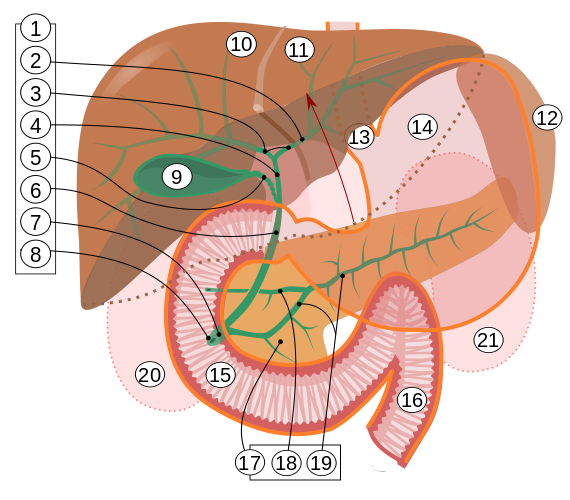 “Biliary system multilingual”, από Jmarchn διαθέσιμο με άδεια CC BY-SA 3.0
Ήπαρ και ανατομικές σχέσεις
“Anatomy of liver and gall bladder”, από Jiju διαθέσιμο με άδεια CC BY-SA 3.0
Ήπαρ, πάγκρεας, δωδεκαδάκτυλο και ανατομικές σχέσεις
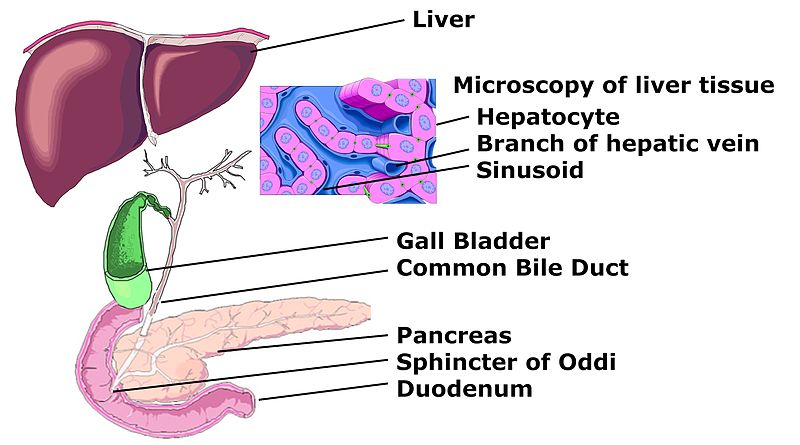 “Hepato-biliary”, από Drriad διαθέσιμο ως κοινό κτήμα
Πάγκρεας
Είναι αδένας με: 
Εξωκρινή μοίρα. Παράγει το παγκρεατικό υγρό που έχει ένζυμα για τη πέψη πρωτεϊνών, λιπών, υδατανθράκων. Εκκρίνεται στο δωδεκαδάκτυλο με το μικρό και μεγάλο εκφορητικό πόρο του παγκρέατος(φύμα Vater & Santorini αντίστοιχα).
Ενδοκρινή μοίρα (νησίδια Langerhans κυρίως στην ουρά). Παράγει την ινσουλίνη η οποία ρυθμίζει την ανταλλαγή υδατανθράκων στον οργανισμό.
Σπλήνας και λειτουργίες
Ανήκει στο λεμφικό σύστημα . Βάρος 150-200γρ και σχήμα που μοιάζει με το ¼ πορτοκαλιού. Βρίσκεται στην άνω κοιλία στο βάθος του αριστερού υποχόνδριου στο ύψος 9-10-11 ης πλευράς. 
Έχει 2 επιφάνειες : έξω ή διαφραγματική που είναι κυρτή και έρχεται σε άμεση σχέση με το διάφραγμα, έσω ή σπλαχνική στη οποία βρίσκονται οι πύλες του σπλήνα από τις οποίες διέρχονται σπληνικά αγγεία, λεμφογάγγλια και νεύρα. Περιβάλλεται από ινώδη συνδετικό ιστό. Στο εσωτερικό του βρίσκεται ο σπληνικός πολφός (λευκός και ερυθρός).
 Λειτουργίες σπλήνα. Παραγωγή ερυθρών αιμοσφαιρίων κατά την εμβρυϊκή ζωή. Παραγωγή λεμφοκυττάρων (λευκός πολφός). Καταστροφή γερασμένων ερυθροκυττάρων και αιμοπεταλίων. Άμυνα οργανισμού (καταστροφή μικροβίων , παραγωγή αντισωμάτων). Δεξαμενή αίματος.
Διαχείριση της τροφής
Η τροφή στο στόμα αφού τεμαχιστεί με τη μάσηση διαποτίζεται από το σάλιο και με την κατάποση μεταφέρεται δια μέσω του φάρυγγα και του οισοφάγου στο στομάχι. 
Στο στομάχι και το έντερο, όπου στη συνέχεια προωθείται η τροφή, με τη βοήθεια των πεπτικών υγρών γίνεται η διάσπαση των θρεπτικών συστατικών σε απλούστερες ενώσεις, εύκολα απορροφήσιμες από το βλεννογόνο του εντέρου. 
Τα υπολείμματα της τροφής προωθούνται και αποβάλλονται από τον οργανισμό μέσω των τελικών τμημάτων του εντέρου.
Μάσηση της τροφής
Οι μασητήριοι μύες , οι γνάθοι (άνω και κάτω), τα δόντια , τα χείλη και οι παρειές (μάγουλα) εκτελούν συνδυασμένες εκούσιες κινήσεις (με τη θέλησή μας) αλλά και αντανακλαστικές, με τις οποίες γίνεται η μάσηση. 
Η τροφή τοποθετείται μεταξύ των δοντιών, τεμαχίζεται και με τη βοήθεια του σάλιου σχηματίζεται ομοιογενής μάζα, ο βλωμός (μπουκιά).
Κατάποση 1/2
Είναι η λειτουργία κατά την οποία ο βλωμός μεταφέρεται από το στόμα στο στομάχι μέσω του φάρυγγα και του οισοφάγου. 
Η λειτουργία τη κατάποσης γίνεται σε τρεις φάσεις: 1) τη στοματική, 2) τη φαρυγγική και 3) την οισοφαγική. Απ’ αυτές μόνο η πρώτη ελέγχεται από τη θέλησή μας.
Κατάποση 2/2
Στοματική φάση. Στη φάση αυτή κλείνει το στόμα και η γλώσσα σηκώνεται και συμπιέζεται πάνω στη σκληρή υπερώα. Με τον τρόπο αυτό γίνεται η μετακίνηση του βλωμού προς τα πίσω δηλαδή προς τον φάρυγγα. 
Φαρυγγική φάση. Στη φάση αυτή κλείνει η αναπνευστική οδός. Συγκεκριμένα ανεβαίνει προς τα πάνω και εμπρός ο λάρυγγας και η επιγλωττίδα φράσσει το στόμιο του. Με τον τρόπο αυτό ο βλωμός μετακινείται προς τον οισοφάγο. 
Οισοφαγική φάση. Στη φάση αυτή και με τη βοήθεια των περισταλτικών κινήσεων ο βλωμός μετακινείται προς τα κάτω και φτάνει στο στομάχι.
Γαστρική κινητικότητα
Στο στομάχι παρουσιάζονται δύο είδη κυμάτων. Τα κύματα μείξης και τα περισταλτικά κύματα. 
Τα κύματα μείξης παρουσιάζονται μόλις γεμίσει το στομάχι. Σκοπός τους είναι η ανάμειξη της τροφής με τα γαστρικά υγρά. 
Τα περισταλτικά κύματα προκαλούν την μετακίνηση του γαστρικού περιεχομένου και την κένωση (άδειασμα) του στομάχου. 
Η γαστρική κένωση εξαρτάται από τη λειτουργία του πυλωρικού σφιγκτήρα. Οι υγρές τροφές εγκαταλείπουν το στομάχι γρήγορα, ενώ οι στερεές με πιο αργό τρόπο.
Γαστρική έκκριση 1/2
Φυσιολογικά το στομάχι παράγει καθημερινά περίπου 2-3 λίτρα γαστρικού υγρού, ενώ σε παθολογικές καταστάσεις μπορεί να φτάσει μέχρι και 8 λίτρα.
Γαστρική έκκριση 2/2
Τα κύρια συστατικά υγρά του γαστρικού υγρού είναι: 
Το νερό.
Οι ηλεκτρολύτες (ιόντα Η + , Cl-, Na+ K+ ) τα οποία δημιουργούν στο στομάχι ένα πολύ όξινο περιβάλλον.
Η πεψίνη (πρόκειται για ένζυμο το οποίο παράγεται από τα θεμέλια κύτταρα του στομάχου και διασπά τις πρωτεΐνες).
Η γαστρική αμυλάση (ένζυμο που χρησιμεύει για την πέψη των υδατανθράκων).
Η γαστρική λιπάση (ένζυμο που χρησιμεύει για την πέψη των λιπών).
Η βλέννα (εκκρίνεται από τους βλεννώδεις αδένες του στομάχου και προστατεύει το τοίχωμα του στομάχου από τη αυτοπεψία).
Κινητικότητα του λεπτού εντέρου
Το λεπτό έντερο είναι σωλήνας, ο οποίος χρησιμεύει για την πέψη της τροφής και κυρίως για τη απορρόφηση των τελικών προϊόντων της πέψης.
Η λειτουργία του λεπτού εντέρου γίνεται με κινήσεις μίξης , όπου αναμιγνύεται το περιεχόμενο με τις εκκρίσεις του λεπτού εντέρου, της χολής και του παγκρεατικού υγρού και με κινήσεις προώθησης όπου μεταφέρεται το εντερικό περιεχόμενο προς το παχύ έντερο μετά την απορρόφηση των θρεπτικών ουσιών από το βλεννογόνο του λεπτού εντέρου.
Κινητικότητα του παχέος εντέρου
Το παχύ έντερο δέχεται το περιεχόμενο του λεπτού εντέρου και έχει σαν κύρια λειτουργία την απορρόφηση νερού και ηλεκτρολυτών καθώς και το σχηματισμό κοπράνων. Έχει περιορισμένη κινητικότητα και εκτελεί κινήσεις μίξης και προώθησης. 
Όταν το σιγμοειδές , δηλαδή το τελικό τμήμα του παχέος εντέρου γεμίσει με κόπρανα, τότε εκλύονται περισταλτικά υγρά και δημιουργούν το αίσθημα της αφόδευσης. 
Η αφόδευση είναι μια αντανακλαστική λειτουργία του οργανισμού που μπορεί όμως να εμποδιστεί η να διευκολυνθεί από τη θέλησή μας. Το 75% του βάρους των κοπράνων αποτελείται από νερό, ενώ το υπόλοιπο 25% είναι βακτήρια, ανόργανες ουσίες, φυτικές ίνες και λιπίδια.
Πέψη υδατανθράκων
Οι σπουδαιότεροι υδατάνθρακες της τροφής του ανθρώπου είναι το άμυλο, η σακχαρόζη και η λακτόζη. Η πέψη των υδατανθράκων αρχίζει από το στόμα, συνεχίζεται στο στομάχι και ολοκληρώνεται στο παχύ έντερο.
Στη στοματική κοιλότητα. Το ένζυμο αμυλάση και πτυαλίνη του σάλιου διασπά μέσα στο στόμα το άμυλο ( 3-5% του αμύλου της τροφής) .
Στο στομάχι. Η αμυλάση στο στομάχι εξακολουθεί να δρα παρά το όξινο περιβάλλον το οποίο μειώνει τη δράση της. Εκεί διασπά το 30-40% του αμύλου της τροφής. 
Στο λεπτό έντερο. Το αδιάσπαστο άμυλο έρχεται στο δωδεκαδάκτυλο και στο ελικώδες έντερο , διασπάται με την παγκρεατική αμυλάση σε δισακχαρίτες (φρουκτόζη, γλυκόζη, γαλακτόζη) και μονοσακχαρίτες οι οποίοι απορροφώνται από το βλεννογόνο του λεπτού εντέρου.
Πέψη πρωτεϊνών 1/2
Οι πρωτεΐνες είναι μεγαλομοριακές ενώσεις, οι οποίες δεν μπορούν να περάσουν την κυτταρική μεμβράνη. Για το λόγο αυτό διασπώνται μέσα στον γαστρεντερολογικό σωλήνα σε αμινοξέα και μεταφέρονται στα κύτταρα, όπου χρησιμοποιούνται για τη σύνθεση πρωτεϊνών και ως πηγή ενέργειας 
Η πέψη των πρωτεϊνών ξεκινά από το στομάχι, όπου το γαστρικό οξύ ενεργοποιεί τα πεψιγόνα σε πεψίνες, οι οποίες διασπούν τις πρωτεΐνες της τροφής. 
Χαρακτηριστική είναι η δράση της γαστρίνης, που διασπά το κολλαγόνο του συνδετικού ιστού των τροφών.
Πέψη πρωτεϊνών 2/2
Η πέψη των τροφών συνεχίζεται στο δωδεκαδάκτυλο με τη δράση του παγκρεατικού υγρού, με αποτέλεσμα τη διάσπαση των πρωτεϊνών σε ολιγοπεπτίδια και αμινοξέα . Αυτά θα απορροφηθούν από το βλεννογόνο του εντέρου και θα περάσουν μέσω της πυλαίας κυκλοφορίας στον οργανισμό.
Πέψη λιπών 1/2
Η πέψη γίνεται στο στομάχι και στο λεπτό έντερο με τη δράση ειδικών ενζύμων. Τα λίπη των τροφών (τριγλυκερίδια) είναι αδιάλυτα στο νερό. Για να γίνει η πέψη τους πρέπει πρώτα να διασπαστούν σε μικρά λιποσταγονίδια και αυτό γίνεται με τις κινήσεις του στομάχου. Η πέψη των λιπών γίνεται με την επίδραση ενός ενζύμου, της γαστρικής λιπάσης και είναι πολύ μικρό το ποσοστό της πέψης τους στο στομάχι.
Πέψη λιπών 2/2
Στο λεπτό έντερο γίνεται η γαλακτοποίηση του λίπους δηλαδή τα λιποσταγονίδια με τις κινήσεις του λεπτού εντέρου και την επίδραση της χολής μετατρέπονται σε πολύ μικρά σταγονίδια. 
Με τη δράση της παγκρεατικής λιπάσης δημιουργούνται μονογλυκερίδια και λιπαρά οξέα, τα οποία απορροφούνται από το βλεννογόνο του εντέρου. Μια μικρή ποσότητα των λιπαρών οξέων μεταφέρονται απ’ ευθείας στην πυλαία κυκλοφορία, ενώ τα υπόλοιπα μεταφέρονται στη φλεβική κυκλοφορία μέσω των λεμφαγγείων και του θωρακικού πόρου.
Βιταμίνες
Οι θρεπτικές ουσίες δηλαδή οι υδατάνθρακες, τα λίπη και οι πρωτεΐνες είναι πολύ σημαντικές για τη ζωή του ανθρώπου γιατί διασπώνται και δίνουν ενέργεια. 
Το ποσό της ενέργειας που παίρνουμε από τις θρεπτικές ουσίες εξαρτάται από τις ενεργειακές ανάγκες του οργανισμού για παραγωγή θερμότητας, κινητική ενέργεια και άλλες μορφές ενέργειας απαραίτητες για τη ζωή.
Γαστρικές ορμόνες
“Gastrointestinal hormone”, από Wikipedia διαθέσιμο με άδεια CC BY-SA 3.0
Τέλος Ενότητας
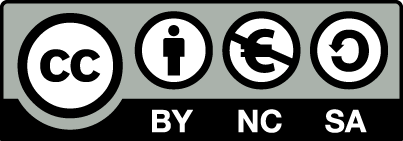 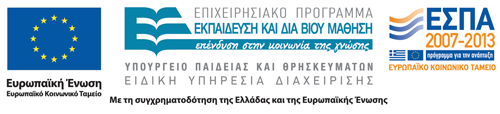 Σημειώματα
Σημείωμα Αναφοράς
Copyright Τεχνολογικό Εκπαιδευτικό Ίδρυμα Αθήνας, Μαρία Βενετίκου 2014. Μαρία Βενετίκου. «Φυσιολογία. Ενότητα 12: Πεπτικό σύστημα». Έκδοση: 1.0. Αθήνα 2014. Διαθέσιμο από τη δικτυακή διεύθυνση: ocp.teiath.gr.
Σημείωμα Αδειοδότησης
Το παρόν υλικό διατίθεται με τους όρους της άδειας χρήσης Creative Commons Αναφορά, Μη Εμπορική Χρήση Παρόμοια Διανομή 4.0 [1] ή μεταγενέστερη, Διεθνής Έκδοση.   Εξαιρούνται τα αυτοτελή έργα τρίτων π.χ. φωτογραφίες, διαγράμματα κ.λ.π., τα οποία εμπεριέχονται σε αυτό. Οι όροι χρήσης των έργων τρίτων επεξηγούνται στη διαφάνεια  «Επεξήγηση όρων χρήσης έργων τρίτων». 
Τα έργα για τα οποία έχει ζητηθεί άδεια  αναφέρονται στο «Σημείωμα  Χρήσης Έργων Τρίτων».
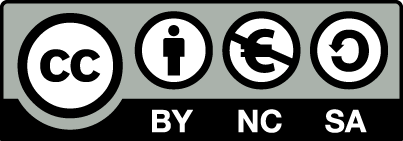 [1] http://creativecommons.org/licenses/by-nc-sa/4.0/ 
Ως Μη Εμπορική ορίζεται η χρήση:
που δεν περιλαμβάνει άμεσο ή έμμεσο οικονομικό όφελος από την χρήση του έργου, για το διανομέα του έργου και αδειοδόχο
που δεν περιλαμβάνει οικονομική συναλλαγή ως προϋπόθεση για τη χρήση ή πρόσβαση στο έργο
που δεν προσπορίζει στο διανομέα του έργου και αδειοδόχο έμμεσο οικονομικό όφελος (π.χ. διαφημίσεις) από την προβολή του έργου σε διαδικτυακό τόπο
Ο δικαιούχος μπορεί να παρέχει στον αδειοδόχο ξεχωριστή άδεια να χρησιμοποιεί το έργο για εμπορική χρήση, εφόσον αυτό του ζητηθεί.
Επεξήγηση όρων χρήσης έργων τρίτων
Δεν επιτρέπεται η επαναχρησιμοποίηση του έργου, παρά μόνο εάν ζητηθεί εκ νέου άδεια από το δημιουργό.
©
διαθέσιμο με άδεια CC-BY
Επιτρέπεται η επαναχρησιμοποίηση του έργου και η δημιουργία παραγώγων αυτού με απλή αναφορά του δημιουργού.
διαθέσιμο με άδεια CC-BY-SA
Επιτρέπεται η επαναχρησιμοποίηση του έργου με αναφορά του δημιουργού, και διάθεση του έργου ή του παράγωγου αυτού με την ίδια άδεια.
διαθέσιμο με άδεια CC-BY-ND
Επιτρέπεται η επαναχρησιμοποίηση του έργου με αναφορά του δημιουργού. 
Δεν επιτρέπεται η δημιουργία παραγώγων του έργου.
διαθέσιμο με άδεια CC-BY-NC
Επιτρέπεται η επαναχρησιμοποίηση του έργου με αναφορά του δημιουργού. 
Δεν επιτρέπεται η εμπορική χρήση του έργου.
Επιτρέπεται η επαναχρησιμοποίηση του έργου με αναφορά του δημιουργού
και διάθεση του έργου ή του παράγωγου αυτού με την ίδια άδεια.
Δεν επιτρέπεται η εμπορική χρήση του έργου.
διαθέσιμο με άδεια CC-BY-NC-SA
διαθέσιμο με άδεια CC-BY-NC-ND
Επιτρέπεται η επαναχρησιμοποίηση του έργου με αναφορά του δημιουργού.
Δεν επιτρέπεται η εμπορική χρήση του έργου και η δημιουργία παραγώγων του.
διαθέσιμο με άδεια 
CC0 Public Domain
Επιτρέπεται η επαναχρησιμοποίηση του έργου, η δημιουργία παραγώγων αυτού και η εμπορική του χρήση, χωρίς αναφορά του δημιουργού.
Επιτρέπεται η επαναχρησιμοποίηση του έργου, η δημιουργία παραγώγων αυτού και η εμπορική του χρήση, χωρίς αναφορά του δημιουργού.
διαθέσιμο ως κοινό κτήμα
χωρίς σήμανση
Συνήθως δεν επιτρέπεται η επαναχρησιμοποίηση του έργου.
60
Διατήρηση Σημειωμάτων
Οποιαδήποτε αναπαραγωγή ή διασκευή του υλικού θα πρέπει να συμπεριλαμβάνει:
το Σημείωμα Αναφοράς
το Σημείωμα Αδειοδότησης
τη δήλωση Διατήρησης Σημειωμάτων
το Σημείωμα Χρήσης Έργων Τρίτων (εφόσον υπάρχει)
μαζί με τους συνοδευόμενους υπερσυνδέσμους.
Χρηματοδότηση
Το παρόν εκπαιδευτικό υλικό έχει αναπτυχθεί στo πλαίσιo του εκπαιδευτικού έργου του διδάσκοντα.
Το έργο «Ανοικτά Ακαδημαϊκά Μαθήματα στο ΤΕΙ Αθηνών» έχει χρηματοδοτήσει μόνο την αναδιαμόρφωση του εκπαιδευτικού υλικού. 
Το έργο υλοποιείται στο πλαίσιο του Επιχειρησιακού Προγράμματος «Εκπαίδευση και Δια Βίου Μάθηση» και συγχρηματοδοτείται από την Ευρωπαϊκή Ένωση (Ευρωπαϊκό Κοινωνικό Ταμείο) και από εθνικούς πόρους.
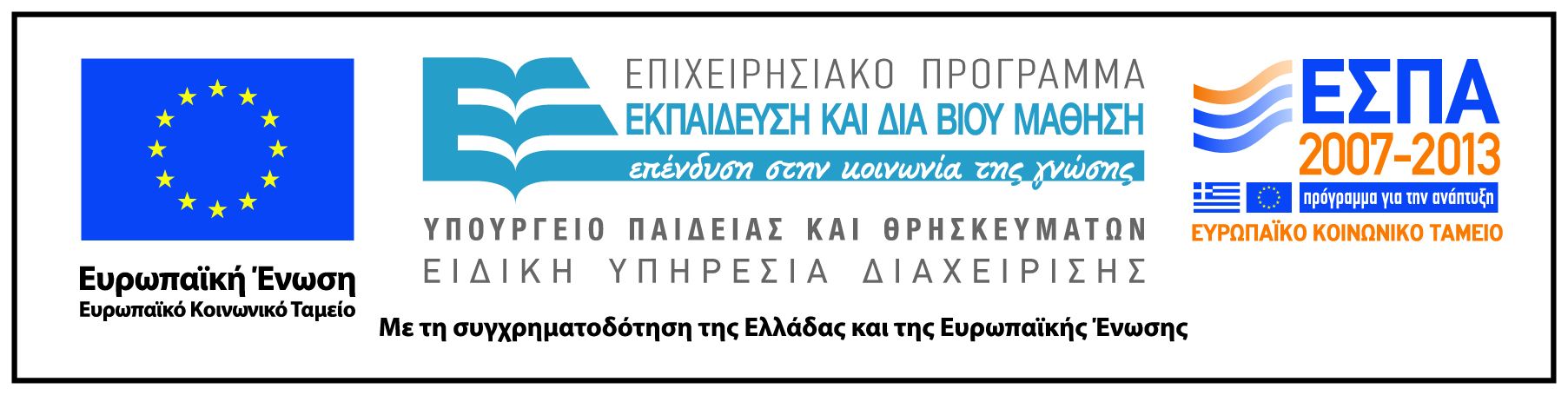